じょうほう
きょういく
情報モラル教育
だい19話劇のシナリオと著作権
わ
げき
ちょさく　　　けん
げき
ちょさく　けん
19. 劇のシナリオと著作権
なると
がくしゅうはっぴょうかい
げき
鳴門くんのクラスは、学習発表会で劇をおこないます。
シナリオ担当になった鳴門くんは、本屋で劇のシナリオ
を買うことにしました。
たんとう
なると
ほんや
げき
か
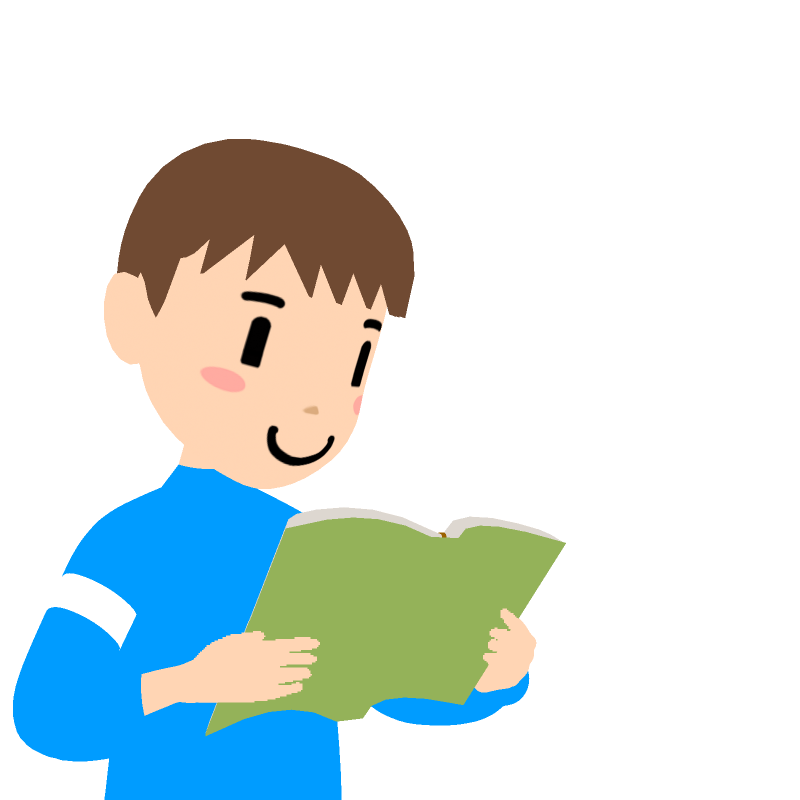 この劇のシナリオがよさそう
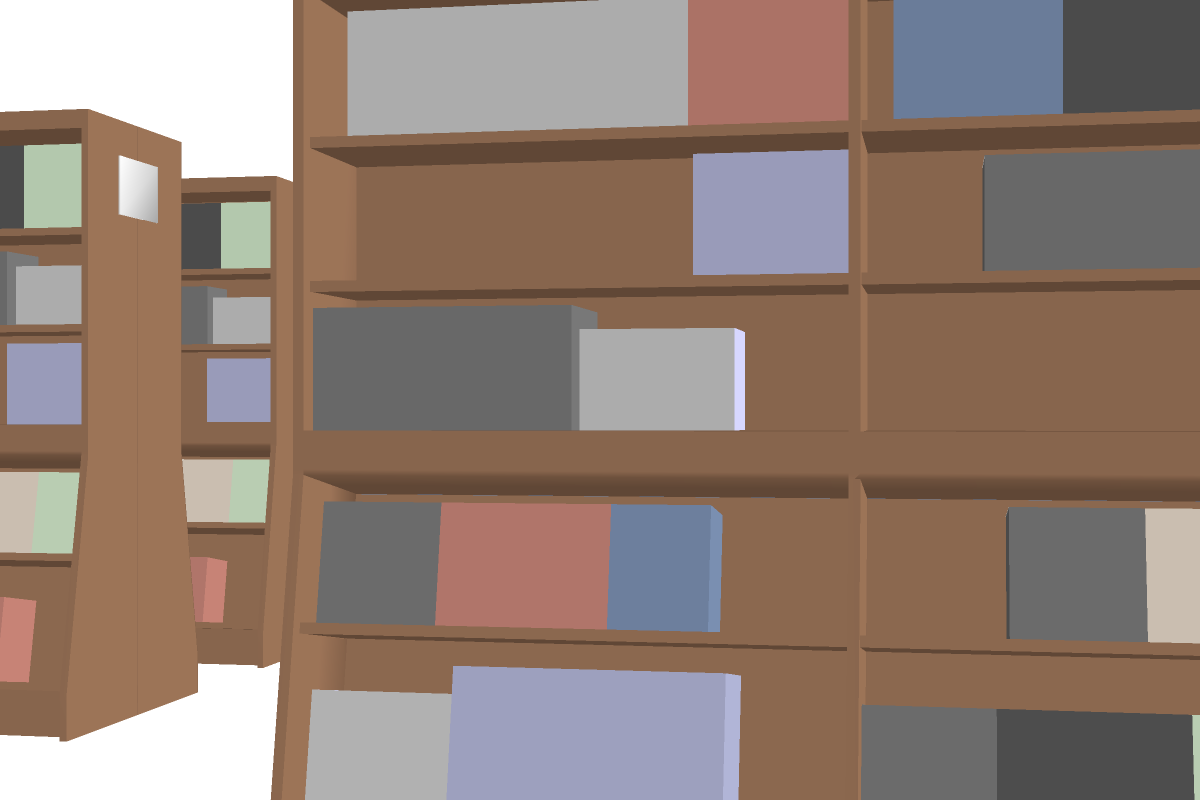 げき
鳴門（なると）くん
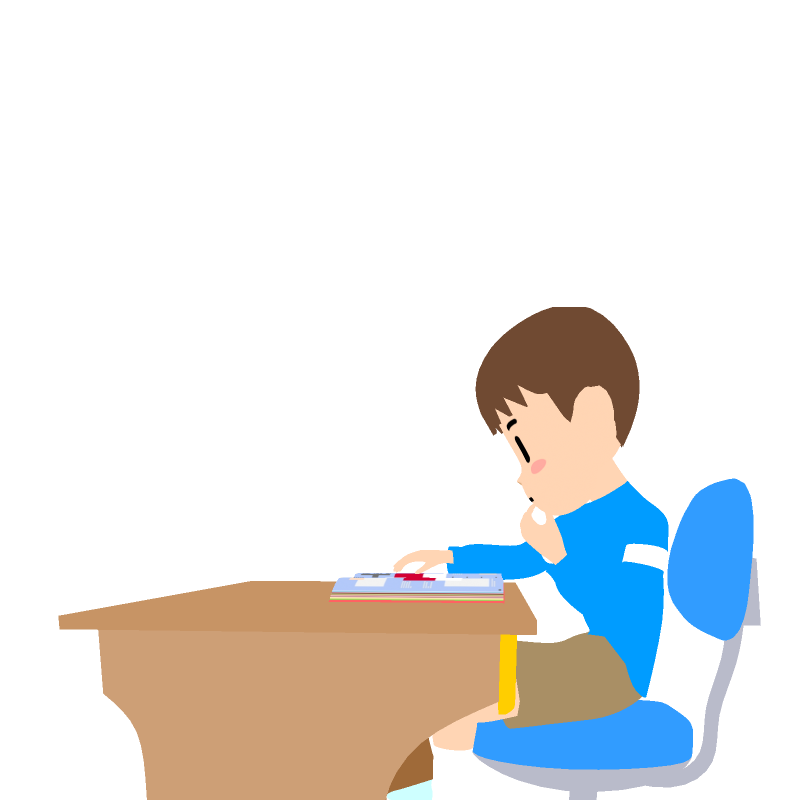 げき
ちょさく　けん
19. 劇のシナリオと著作権
か
すこ
なが
いち　ぶぶん
け
買ったシナリオは少し長かったので、一部分を消したり、
登場人物の名前を変えたりして使うことにしました。
とうじょうじんぶつ
なまえ
か
つか
このままだと長すぎるから、とちゅうを
消して短くしよう
なが
人の名前とかも
全部変えちゃおう
け
みじか
なまえ
ぜんぶ
か
げき
ちょさく　けん
19. 劇のシナリオと著作権
へんこう
ぜんいん
くば
変更したシナリオをコピーして、クラス全員に配った
鳴門くん。ところが、先生から著作権法違反であると言われてしまいました。
なると
ちょさくけんほう
いはん
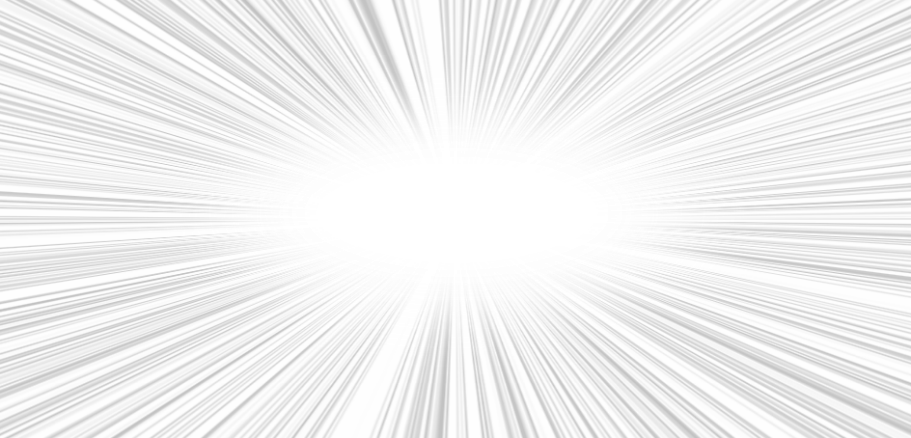 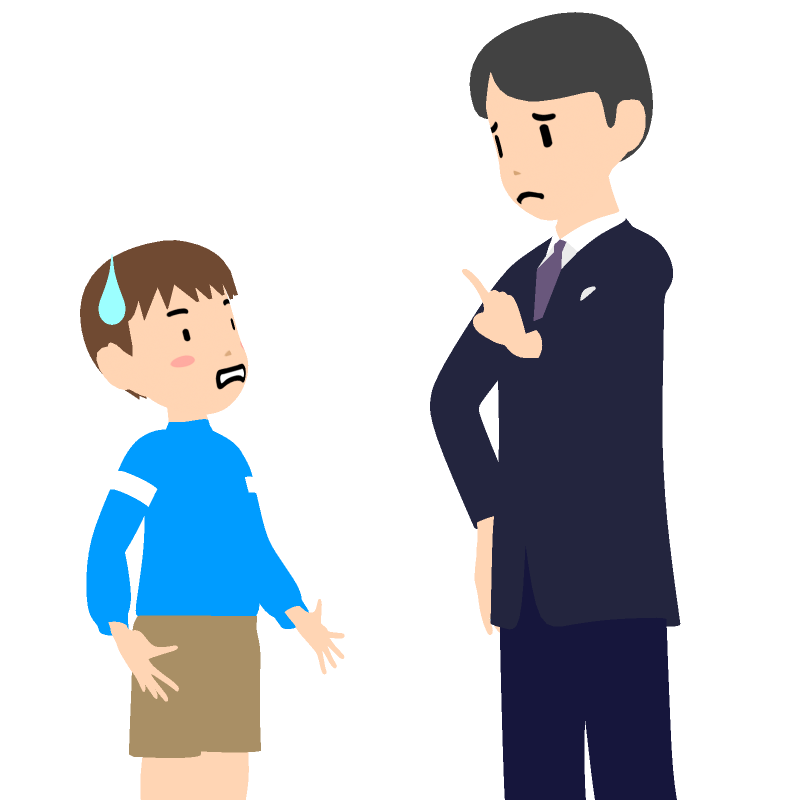 ダメなんですか？
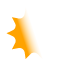 げき
ちょさく　けん
19. 劇のシナリオと著作権
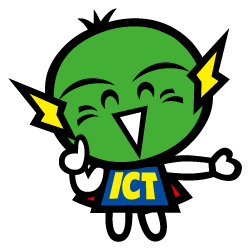 なにがいけなかったのか
いっしょに考えてみよう！
かんが
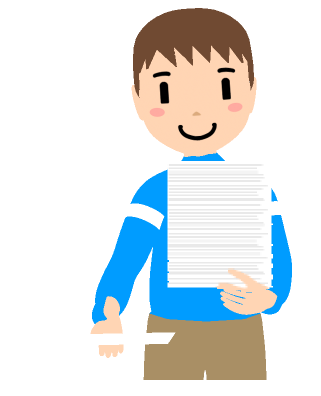 えんげき
まんが
しょうせつ
ちょさくけん
演劇のシナリオには、漫画や小説とおなじように「著作権」があります。
学校で劇をおこなうだけなら問題ないのですが、許可を
もらわずに勝手にシナリオを変えたり、シナリオをコピーしてくばったりしてはいけません。
がっこう
げき
もんだい
きょか
かって
か
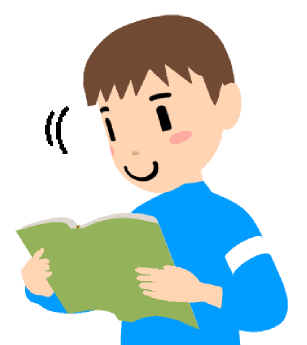 なまえ
さくしゃ
げき
作者の名前をプログラムに
書いておこう
劇を見る人からお金をもらわない
その劇の作者の名前を書いておく
げき
さくしゃ
なまえ
か
か
じょうけん
み
ちょさくけん
も
などの条件を満たせば、著作権を持つ人の
許可がなくても、シナリオを使えるようになります。
きょか
つか
げき
ちょさく　けん
19. 劇のシナリオと著作権
か
ちょさくけん
さくしゃ
お金を出して買ったものでも、著作権は作者のものです。
どう使えばよいかわからないときは、おうちの人
か先生に聞いてみましょう。
つか
き
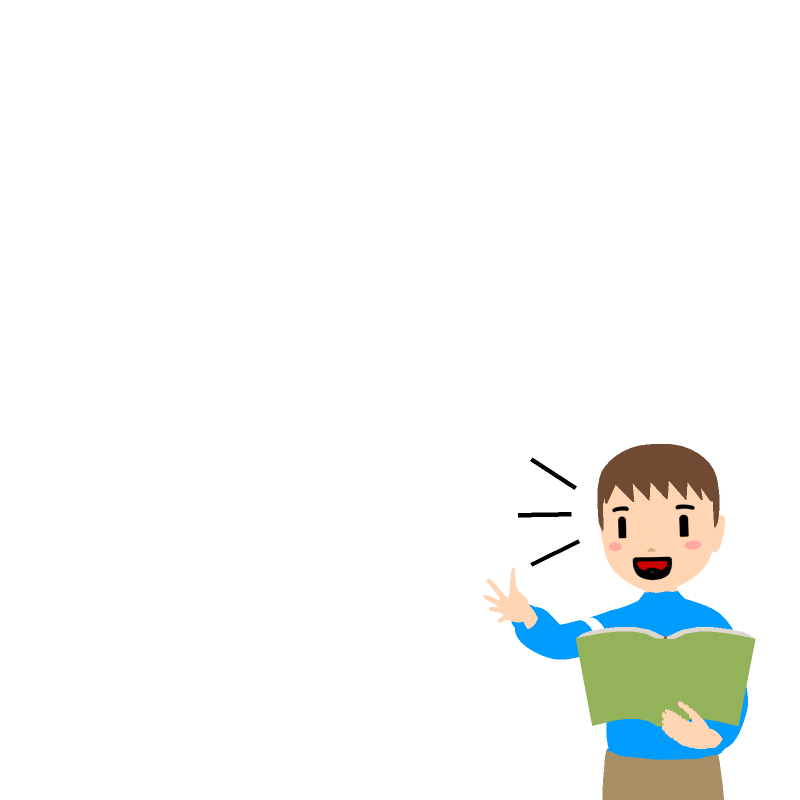 ちょさくけん
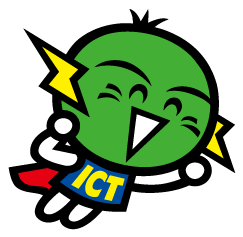 著作権を
大事に！
だいじ